THE JOURNEY THROUGH SOCIOLOGY 
@ WYMONDHAM COLLEGE
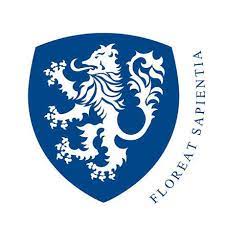 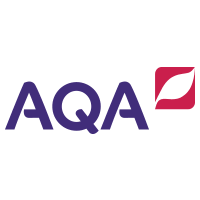 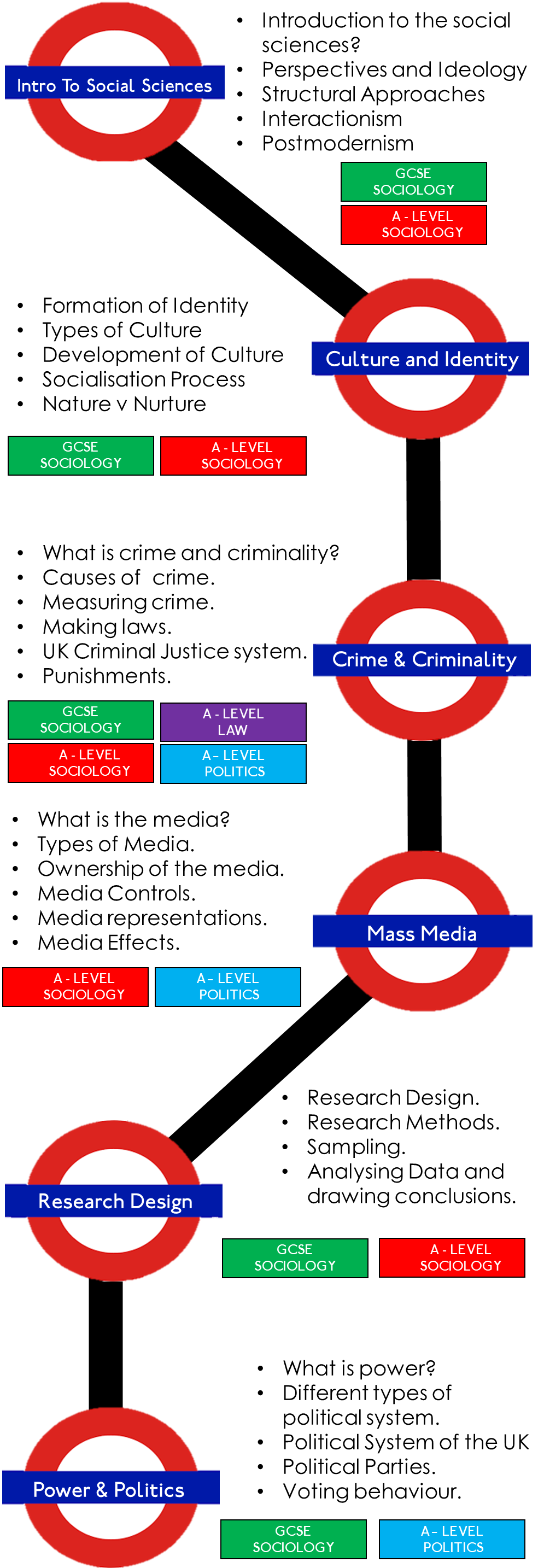 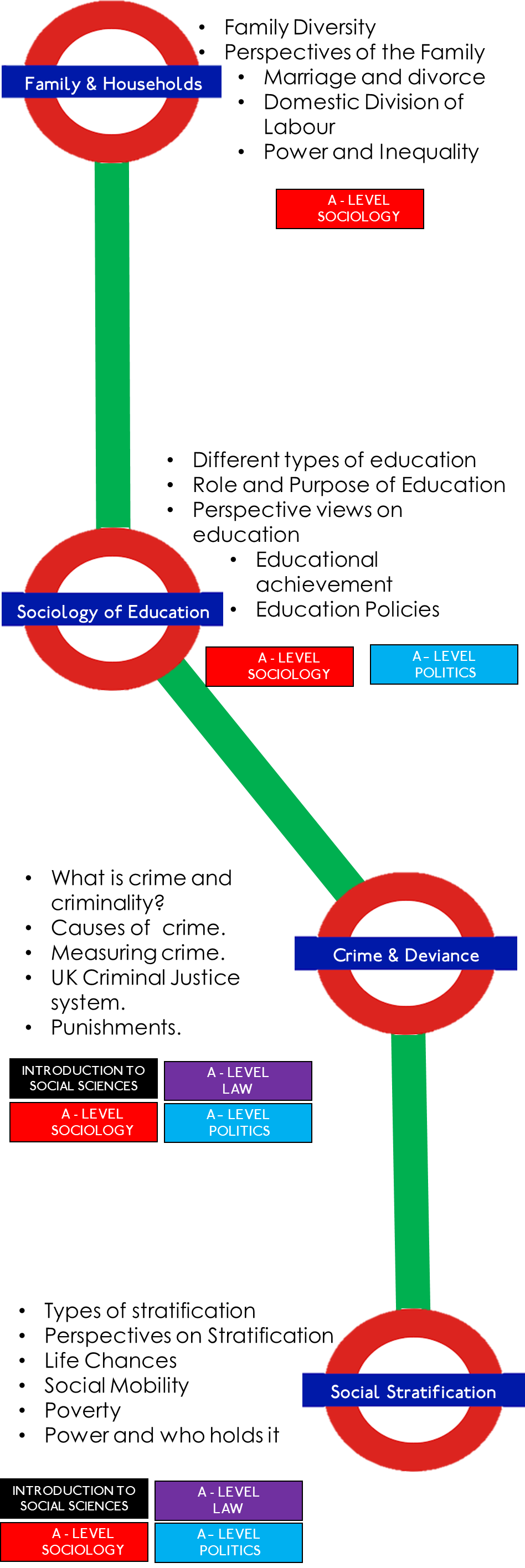 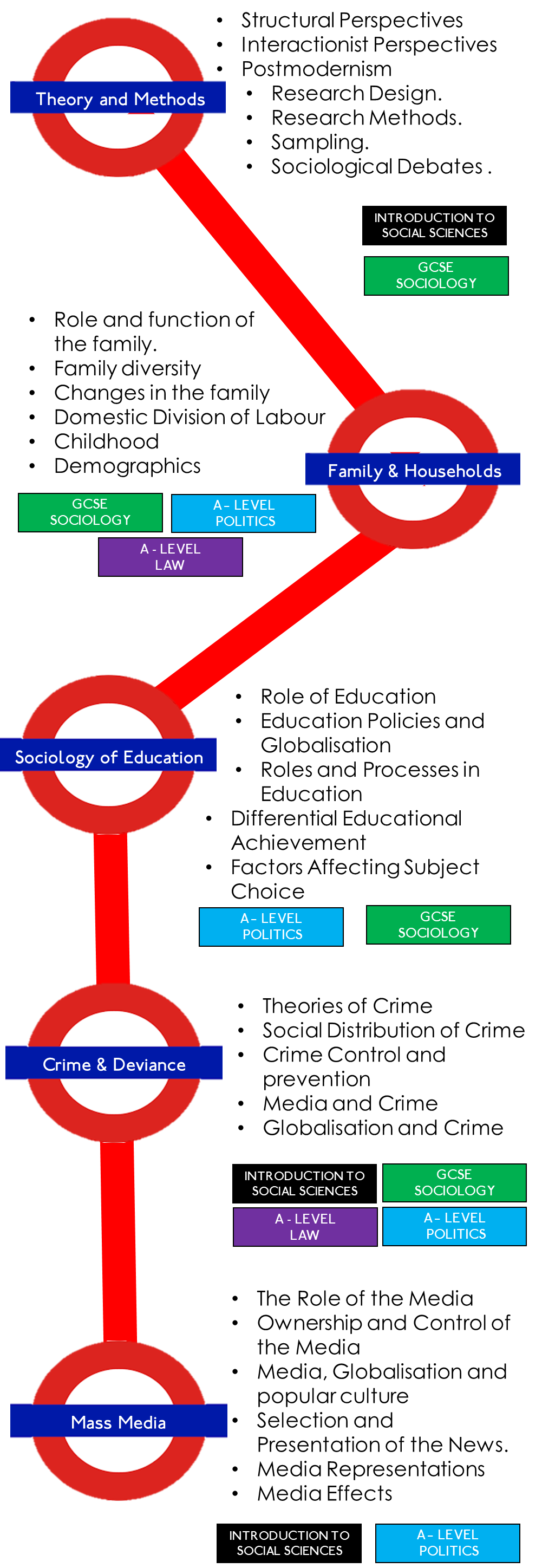